CAPTURING SOCIAL & BEHAVIORAL DOMAINS & MEASURES IN ELECTRONIC HEALTH RECORDS: PHASE 2
Nancy E. Adler, PhD		William W. Stead, MD
Committee Co-Chair		Committee Co-Chair
Committee on Recommended Social & Behavioral 
Domains & Measures for Electronic Health Records (EHRs)
Board on Population Health and Public Health Practice
COMMITTEE MEMBERS
CHRISTOPHER B. FORREST, M.D., PH.D. 
University of Pennsylvania and Children's Hospital of Philadelphia

JAMES S. HOUSE, PH.D.
University of Michigan

GEORGE HRIPCSAK, M.D., M.S. 
Columbia University
MITCHELL H. KATZ, M.D. 
Department of Health, County of Los Angeles
ERIC B. LARSON, M.D., M.P.H., M.A.C.P. 
Group Health Research Institute

KAREN MATTHEWS, PH.D. 
University of Pittsburgh School of Medicine

DAVID A. ROSS, SC.D. 
Public Health Informatics Institute The Task Force for Global Health

DAVID R. WILLIAMS, PH.D., M.P.H.Harvard School of Public Health
NANCY E. ADLER, PH.D. (Co-Chair)University of California, San Francisco

WILLIAM W. STEAD, M.D. (Co-Chair)Vanderbilt University

KIRSTEN BIBBINS-DOMINGO, PH.D., M.D. University of California, San Francisco

PATRICIA F. BRENNAN, R.N., PH.D.University of Wisconsin-Madison

ANA V. DIEZ-ROUX, M.D., PH.D., M.P.H. 
Drexel University School of Public Health
Study Fellow

DEIDRA CREWS, M.D., Sc.M., FASN
IOM Gilbert S. Omenn Anniversary Fellow
Johns Hopkins University School of Medicine
2
COMMITTEE charge
The committee was asked to: 

Identify domains for consideration by ONC for Stage 3 meaningful use;

Determine criteria for selection;

Identify domains and measures for inclusion in all EHRs;

Consider implications of incorporating recommended measures into all EHRs; and

Identify Issues in linking other data systems.
3
TIMELINE
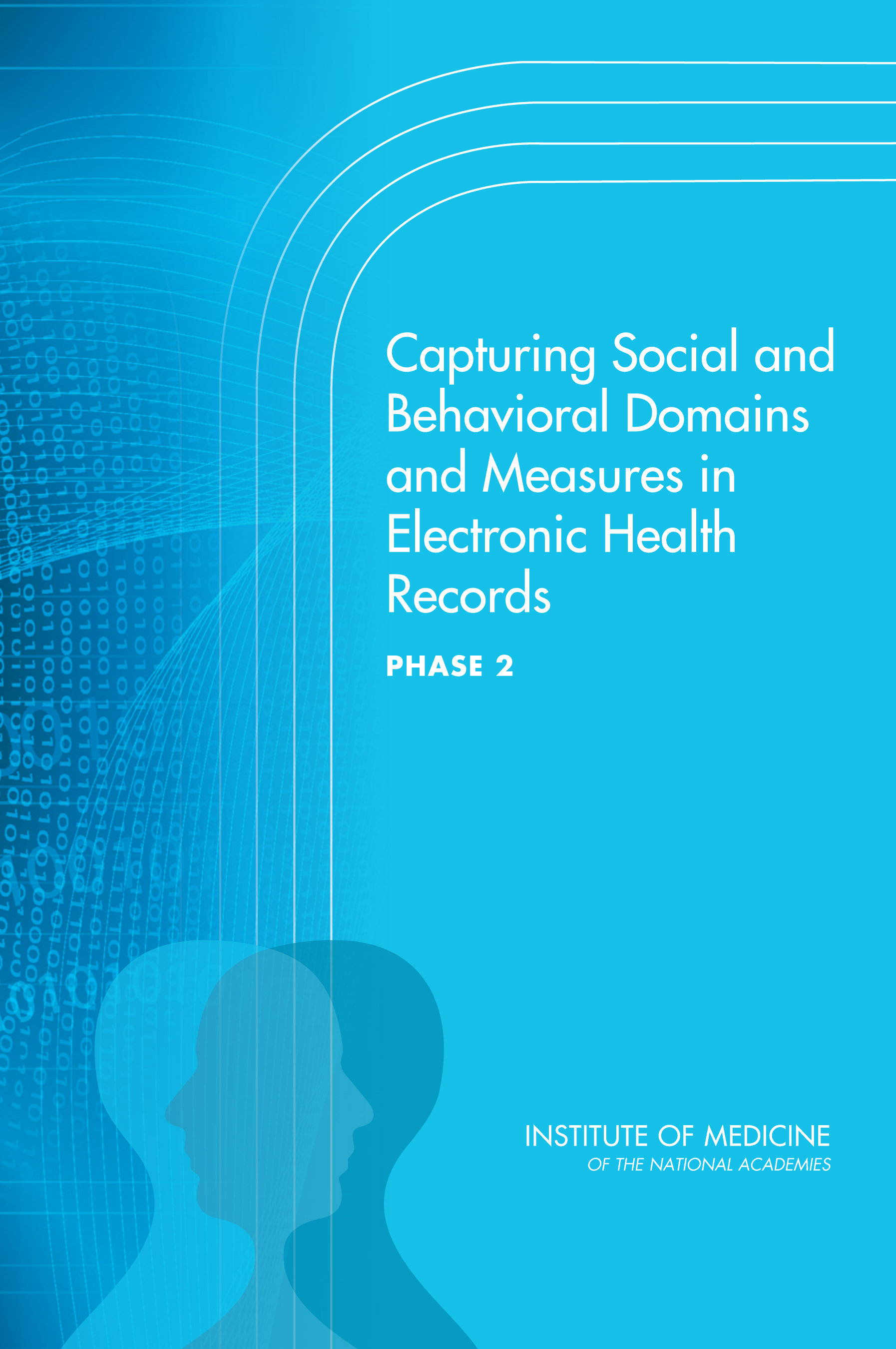 PHASE 2
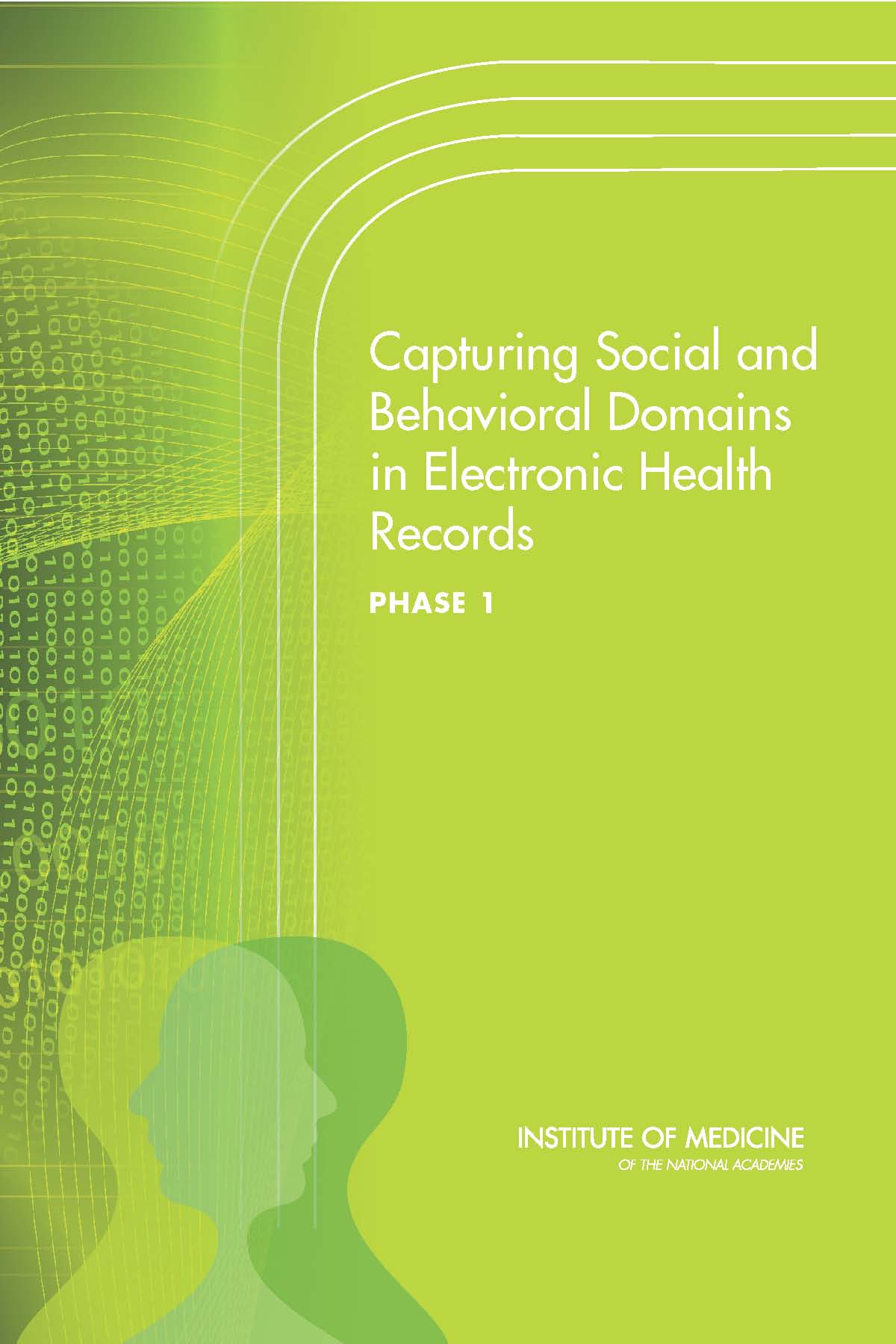 PHASE 1
4
TIMELINEPHASE 1
PHASE 2
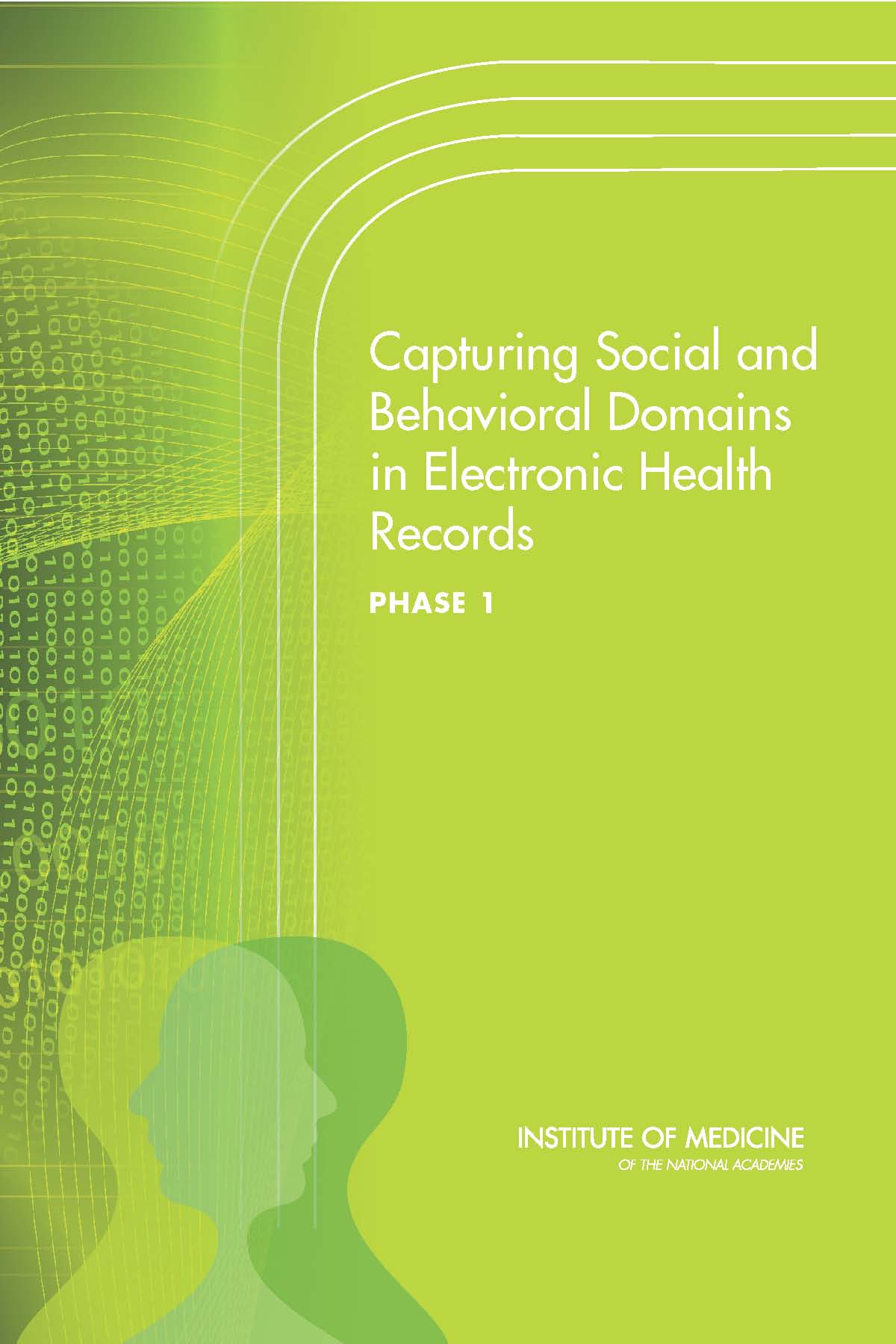 PHASE 1
2 Public workshops
Frameworks
Criteria 
Candidate domain identification
Report Release: April 2014
5
CRITERIAPHASE 1
1
3
5
SENSITIVITY




ACCESSIBILITY
STRENGTH




USEFULNESS
RELIABLE &
VALID MEASURES



FEASIBILITY
2
4
6
6
USEFULNESS
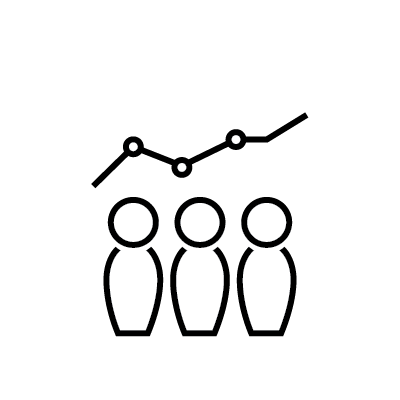 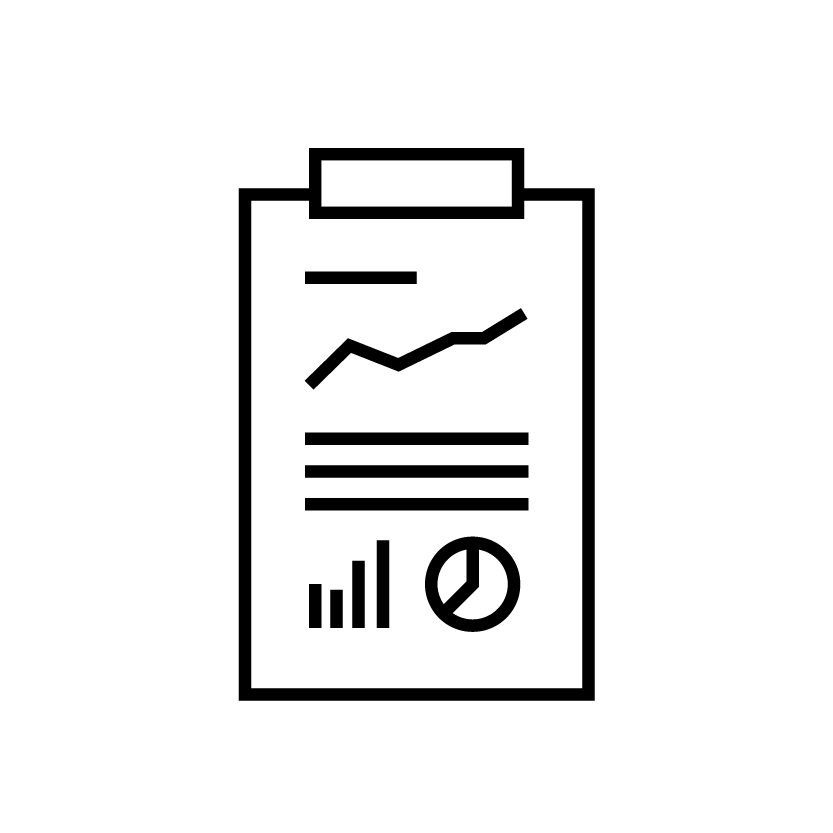 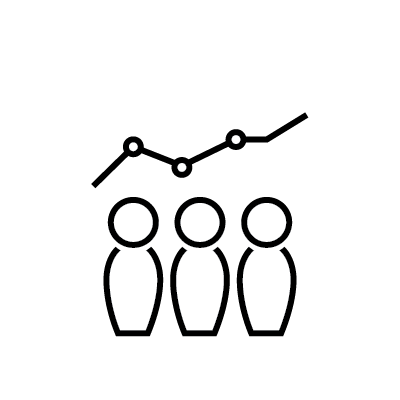 INDIVIDUAL
POPULATION HEALTH
RESEARCH
7
CANDIDATE DOMAINS
SOCIODEMOGRAPHIC DOMAINS
Sexual orientation
Race/ethnicity
Country of origin/U.S. born or non-U.S. born
Education
Employment
Financial resource strain
   (Food and housing insecurity)
BEHAVIORAL DOMAINS
Dietary patterns
Physical activity
Tobacco use and exposure
Alcohol use
INDIVIDUAL-LEVEL SOCIAL RELATIONSHIPS & LIVING CONDITIONS
Social connections and social isolation
Exposure to violence
PSYCHOLOGICAL DOMAINS
Health literacy
Stress
Negative mood and affect
   (Depression, anxiety)
Psychological assets
   (Conscientiousness, patient engagement/  
    activation, optimism, self-efficacy)
NEIGHBORHOODS & COMMUNITIES 
Compositional characteristics
8
TIMELINEPHASE 2
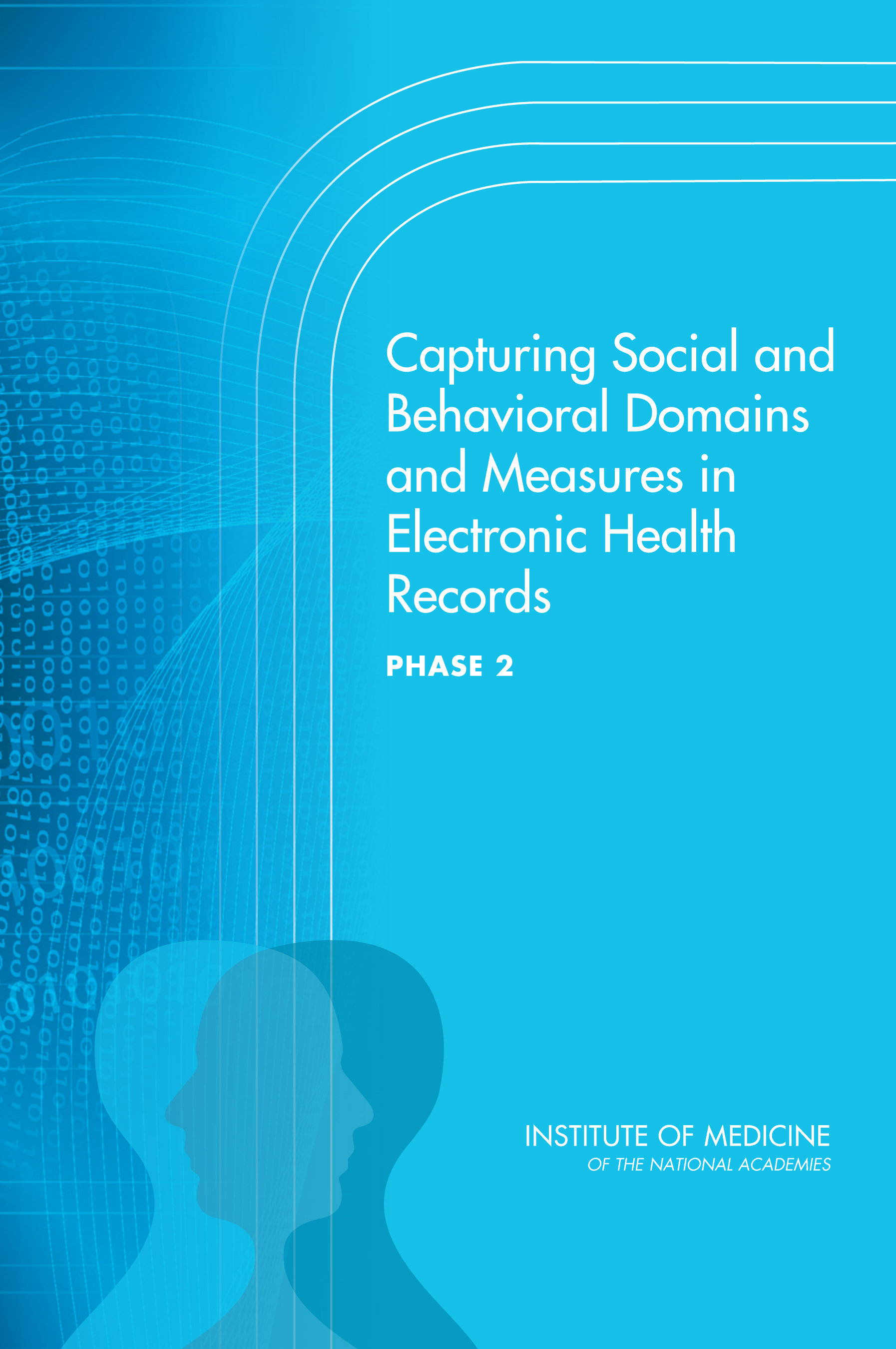 PHASE 2
PHASE 1
Review of domain measures 
Selection of parsimonious panel
9
CRITERIAPHASE 2
1
3
5
5
SENSITIVITY




ACCESSIBILITY
STRENGTH




USEFULNESS
RELIABLE &
VALID MEASURES



FEASIBILITY
6
6
2
4
10
PROCESS
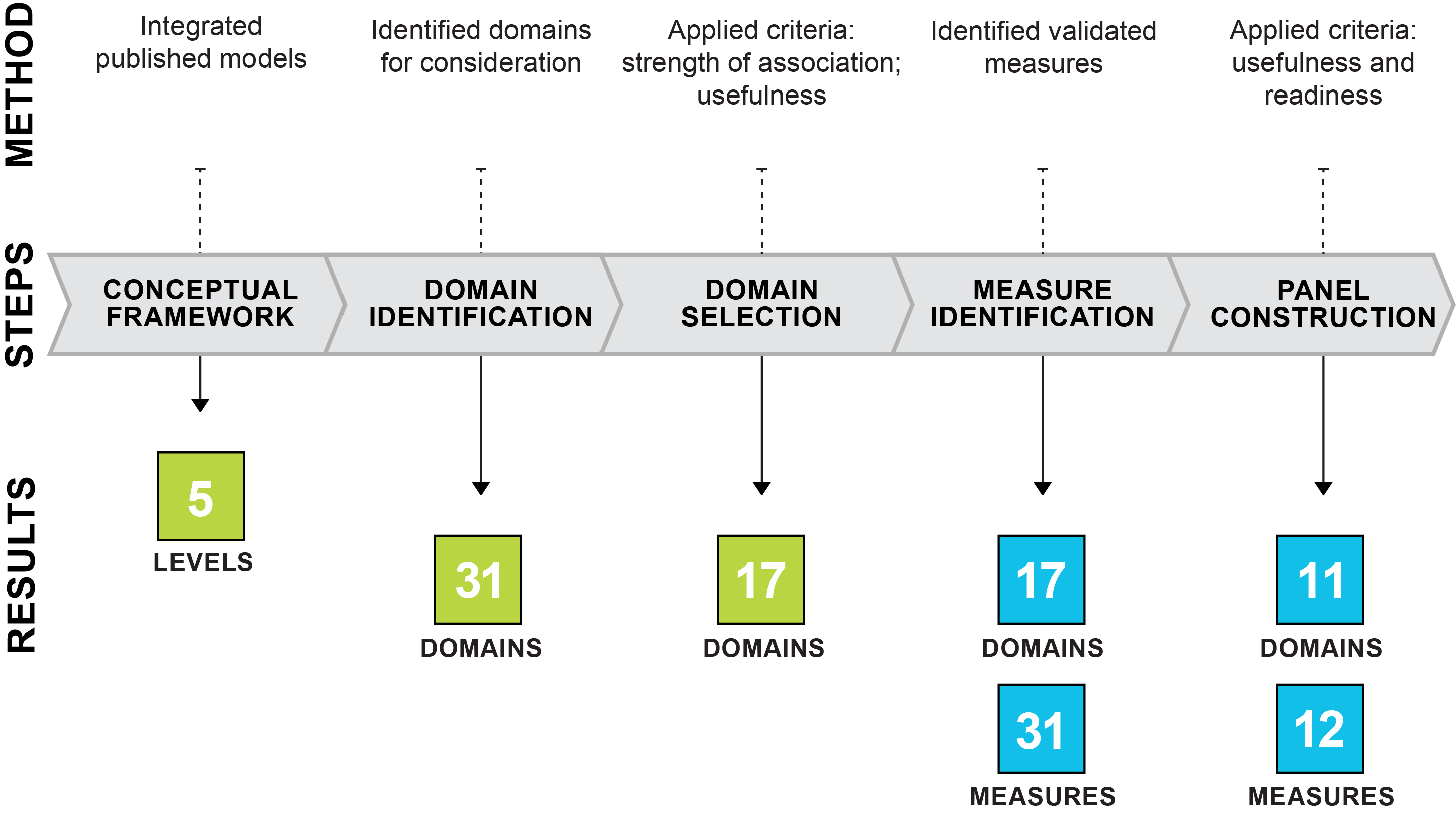 11
Standard Domain Measures
Self-Efficacy: NIH Toolbox (10 Q)
Race/Ethnicity: U.S. Census (2 Q)
Education: Educational Attainment (2 Q)
Physical Activity: Exercise Vital Signs (2 Q)
Tobacco Use: NHIS (2 Q) 
Social Connection and  Isolation: NHANES III (4 Q)
Neighborhood and Community Compositional Characteristic: Residential address (1 Q)
Race/Ethnicity: OMB (2 Q)
Optimism:  LOT-R (6 Q)
Dietary Pattern: Fruit and Vegetable Consumption (2 Q)
3
Financial Strain: Overall Financial Resource Strain (1 Q)
Stress: Elo et al. (2003) (1 Q)
Depression: PHQ-2 (2 Q)
Alcohol Use: AUDIT-C (3 Q)
Neighborhood and Community Compositional Characteristic: Census Tract-Median Income
Employment: MESA (1 Q)
Financial Strain: Food Insufficiency (1 Q)
Anxiety: PROMIS-7a (7 Q)
Anxiety: GAD-7 (7 Q) 
Conscientiousness: Big Five Inventory (1 Q)
Sex Orientation: Self identity (1 Q)
Health Literacy: Chew et al (2008) (3 Q)
 Depression: PROMIS-8b (8 Q)
Readiness
2
Exposure to Violence: Intimate Partner Violence: HARK (4 Q)
Sex Orientation: Behavior (1 Q)
Country of Origin: U.S. Census (2 Q)
Financial Strain: Housing Insecurity (1 Q)
Physical Activity: Accelometer
Stress: ACE (11 Q)
Patient Engagement/ Activation: PAM
Self-Efficacy: Self-efficacy Scales for Specific Behaviors
1
1
3
2
Usefulness
Committee Judgment
1 =         2 =        3 =
12
NOTE: Bolded items are domains that are already frequently collected.
CORE DOMAINS & MEASURESWITH SUGGESTED FREQUENCY OF ASSESSMENT
NOTE: Domains/Measures are listed in alphabetical order; domains/measures in the shaded area are currently frequently collected in clinical settings; domains/measures not in the shaded area are additional items not routinely collected in clinical settings.
13
FINDING
Four social and behavioral domains of health are already frequently collected in clinical settings. The value of this information would be increased if standard measures were used in capturing these data.
5-1
14
RECOMMENDATION
The Office of the National Coordinator for Health Information Technology and the Centers for Medicare & Medicaid Services should include in the certification and meaningful use regulations the standard measures recommended by this committee for four social and behavioral domains that are already regularly collected: race/ethnicity, tobacco use, alcohol use, and residential address.
5-1
15
FINDING
The addition of selected social and behavioral domains, together with the four domains that are already routinely collected, constitute a coherent panel that will provide valuable information on which to base problem identification, clinical diagnoses, treatment, outcomes assessment, and population health measurement.
5-2
16
RECOMMENDATION
The Office of the National Coordinator for Health Information Technology and the Centers for Medicare & Medicaid Services should include in the certification and meaningful use regulations addition of standard measures recommended by this committee for eight social and behavioral domains: educational attainment, financial resource strain, stress, depression, physical activity, social isolation, intimate partner violence (for women of reproductive age), and neighborhood median-household income.
5-2
17
BENEFITS
Benefits of including recommended measures in all EHRs include:
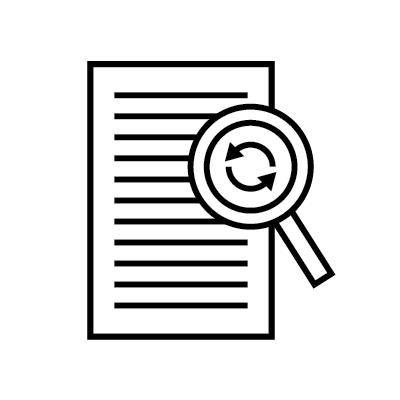 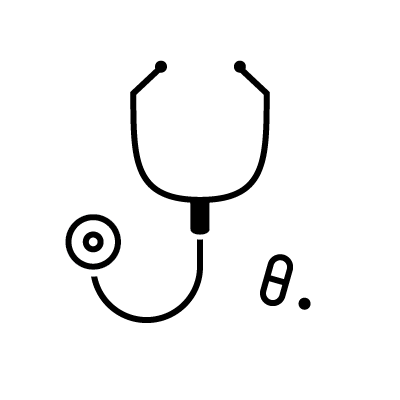 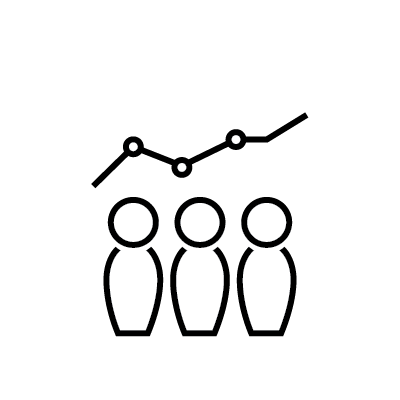 MORE EFFECTIVETREATMENT
MORE EFFECTIVEPOPULATIONMANAGEMENT
DISCOVERY OF LINKAGES
18
IMPLEMENTATION ISSUES
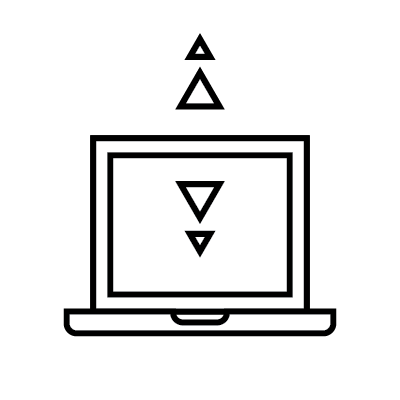 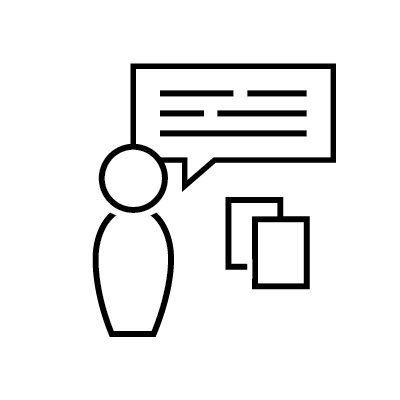 SELF-REPORTED
DATA
LINKINGDATA
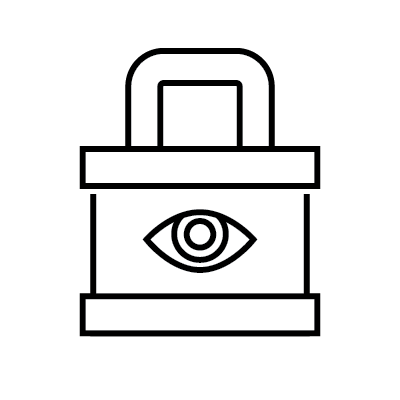 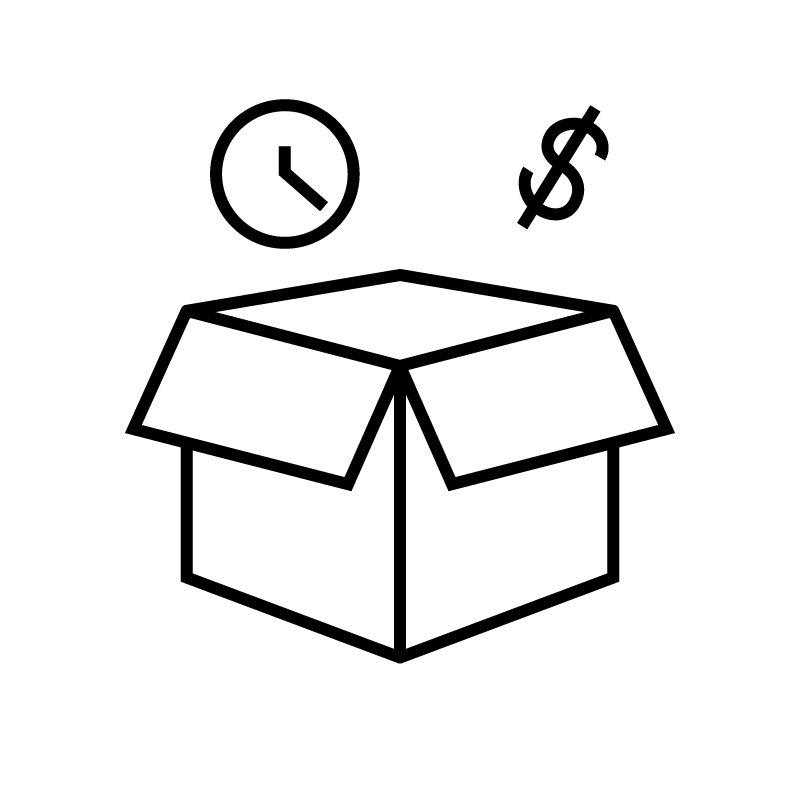 PRIVACY PROTECTION
RESOURCECONSIDERATIONS
19
FINDING
Standardized data collection and measurement are critical to facilitate use and exchange of information on social and behavioral determinants of health. Most of these data elements are experienced by an individual and are thus collected by self-report. Currently, EHR vendors and product developers lack harmonized standards to capture such domains and measures.
7-1
20
RECOMMENDATION
The Office of the National Coordinator for Health Information Technology’s electronic health record certification process should be expanded to include appraisal of a vendor or product’s ability to acquire, store, transmit, and download self-reported data germane to the social and behavioral determinants of health.
7-1
21
FINDING
The addition of social and behavioral data to EHRs will enable novel research. The impact of this research is likely to be greater if guided by federal prioritization activities.
7-2
22
RECOMMENDATION
The Office of the Director of the National Institutes of Health (NIH) should develop a plan for advancing research using social and behavioral determinants of health collected in electronic health records. The Office of Behavioral and Social Science Research should coordinate this plan, ensuring input across the many NIH institutes and centers.
7-2
23
FINDING
Advances in research in the coming years will likely provide new evidence of the usefulness and feasibility of collecting social and behavioral data beyond that which is now collected or which is recommended for addition by this committee. In addition, discoveries of interventions and treatments that address the social and behavioral determinants and their impact on health may point to the need for adding new domains and measures. There is no current process for making such judgments.
7-3
24
RECOMMENDATION
The Secretary of Health and Human Services should convene a task force within the next three years, and as needed thereafter, to review advances in the measurement of social and behavioral determinants of health and make recommendations for new standards and data elements for inclusion in electronic health records. Task force members should include representatives from the Office of the National Coordinator for Health Information Technology, the Center for Medicare and Medicaid Innovation, the Agency for Healthcare Research and Quality, the Patient-Centered Outcomes Research Institute, the National Institutes for Health, and research experts in social and behavioral science.
7-3
25
POTENTIAL NEXT STEPS
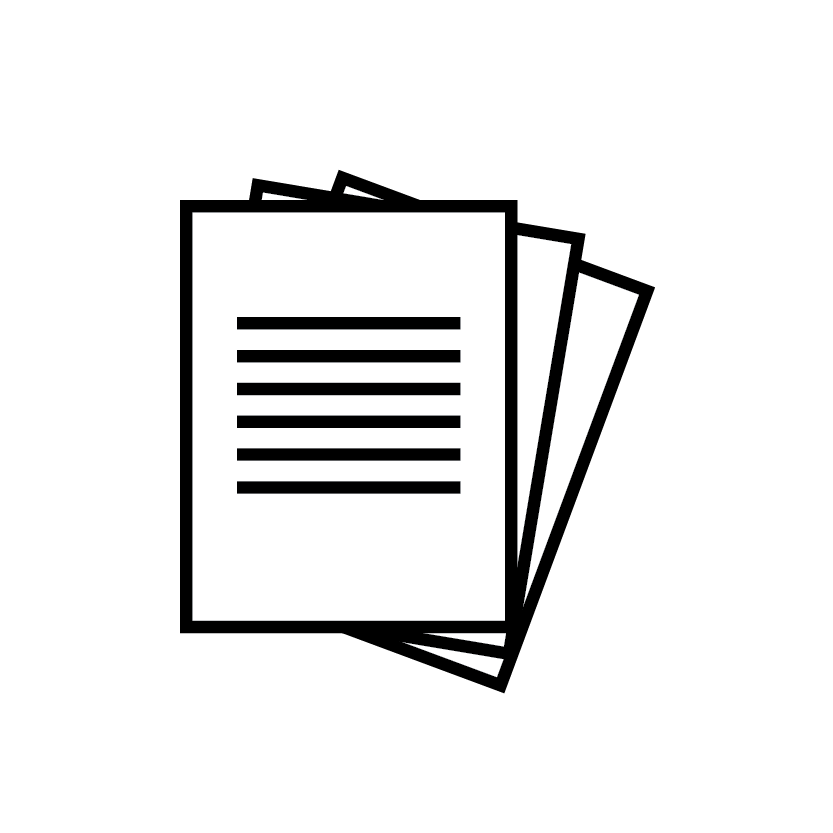 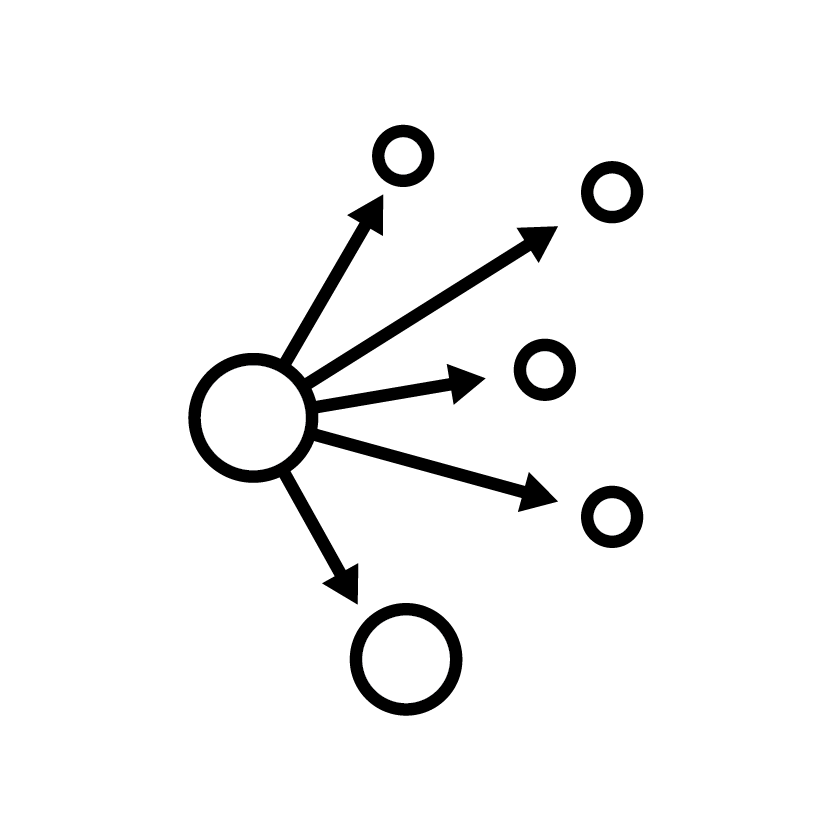 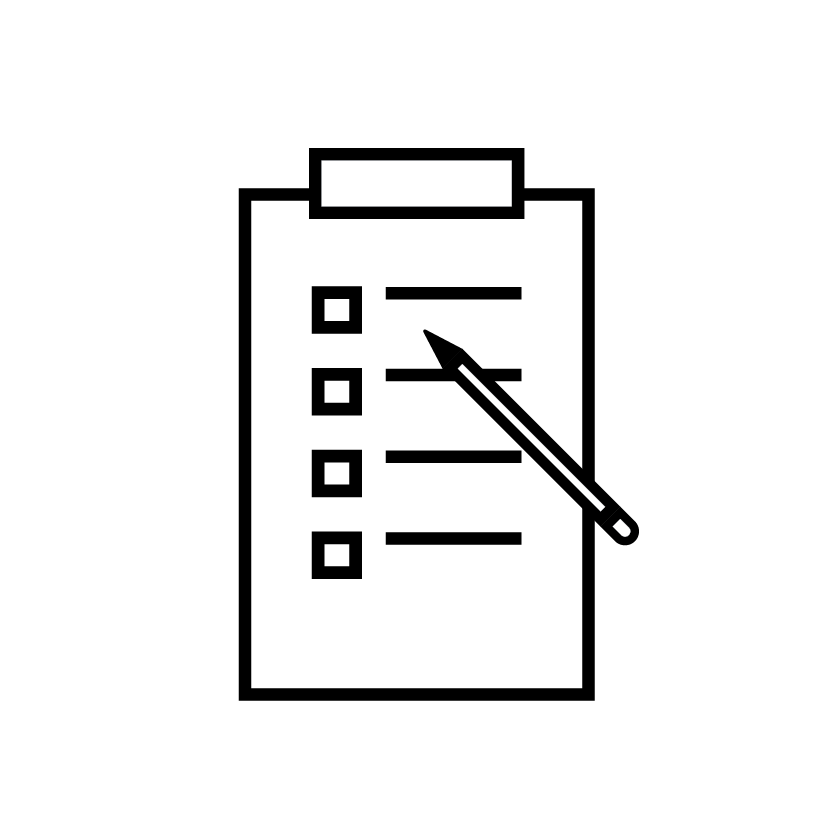 JOURNALARTICLES
REPORTDISSEMINATION
TOOL DEVELOPMENT
26
THANK YOU SPONSORS:
The National Institutes of Health
Blue Shield of California Foundation 
California HealthCare Foundation
Centers for Disease Control and Prevention
Centers for Medicare & Medicaid Services
The Department of Veterans Affairs
The Lisa and John Pritzker Family Fund
Robert Wood Johnson Foundation
Substance Abuse and Mental Health Services Administration
27
Board on Population Health and Public Health Practice
Questions
The Full Report is now available for free download at: iom.edu/ehrdomains2
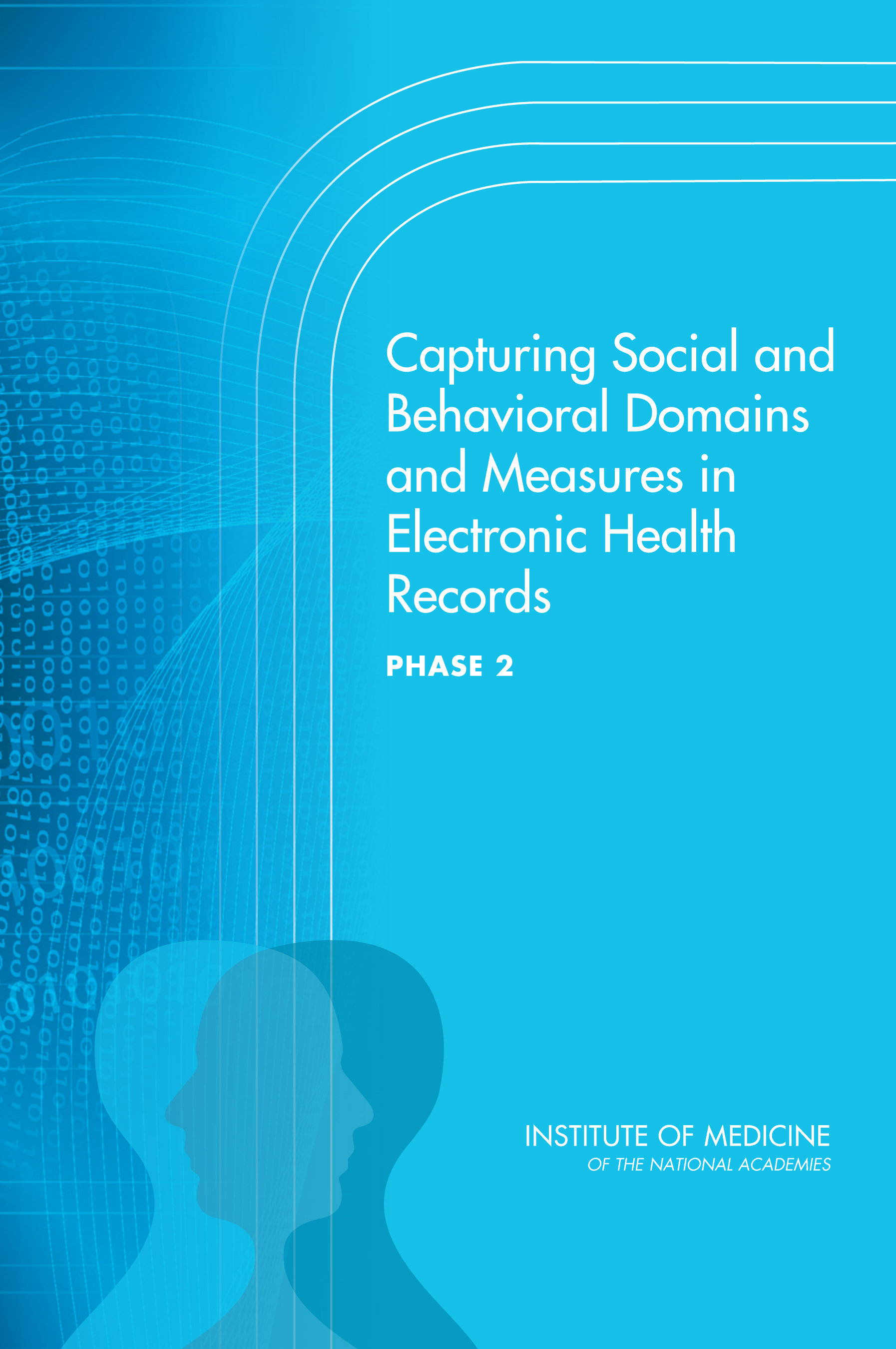 28
Board on Population Health and Public Health Practice
Measure versus MetricExample: Physical activity
29
Standard MeasureExample: Tobacco Use
30